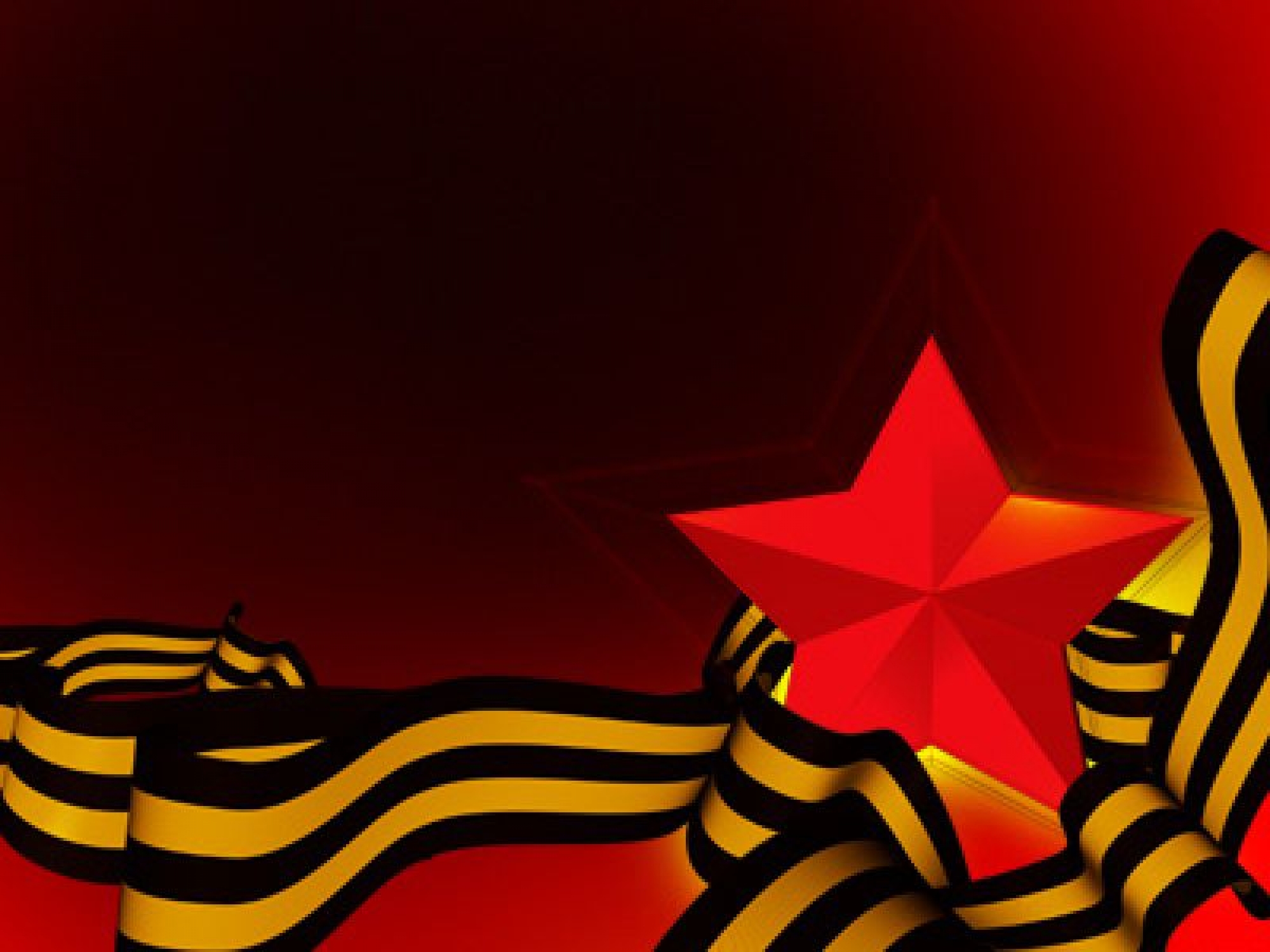 Дорогие ветераны и защитники нашего Отечества!
От всего  сердца поздравляем Вас 
С  Днём  Великой  Победы!
Честь и слава Вам, нашим защитникам и героям!
Желаем Вам крепкого здоровья, долголетия и благополучия!
Низкий Вам поклон!
		Помним!
		Гордимся!
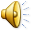 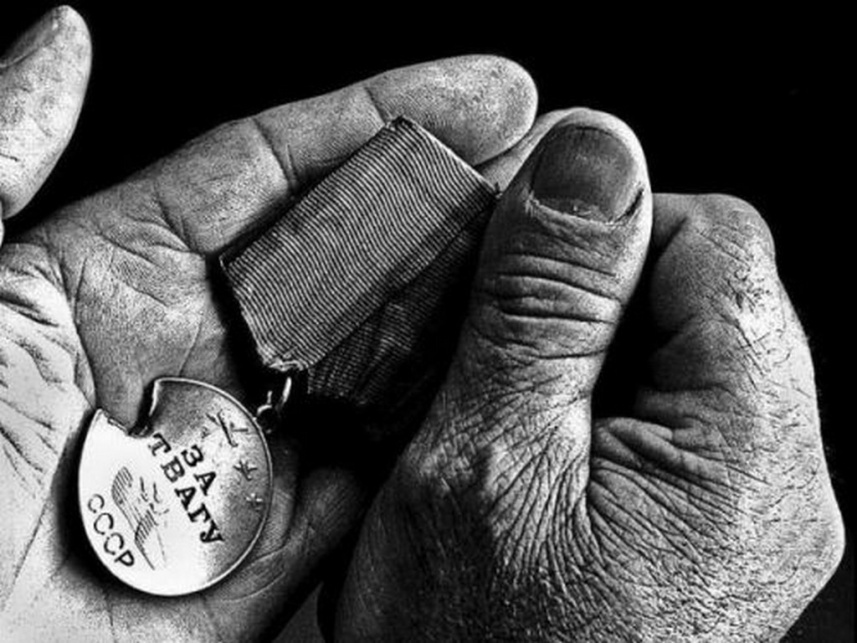 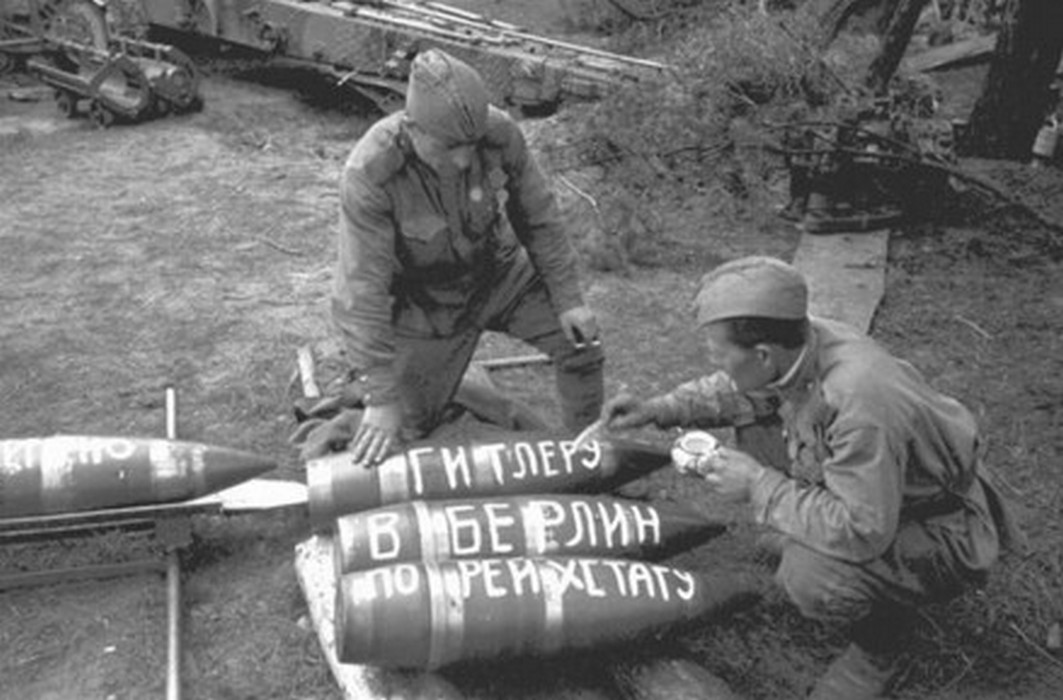 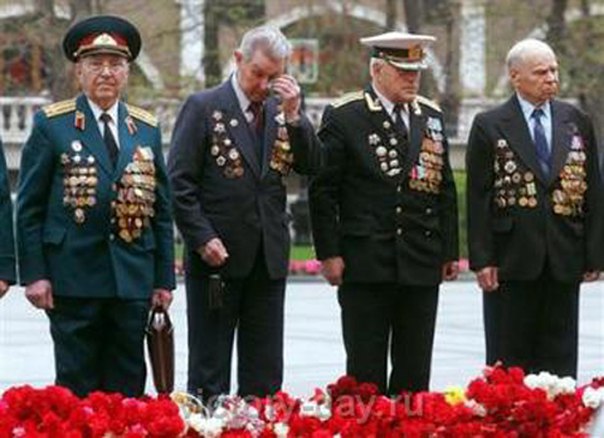 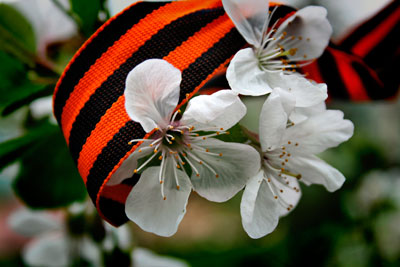 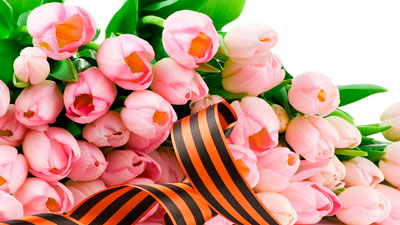 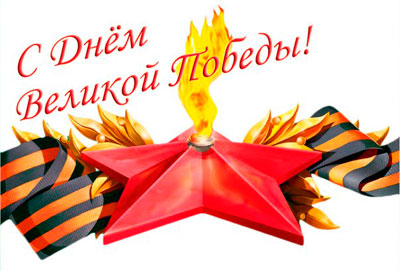 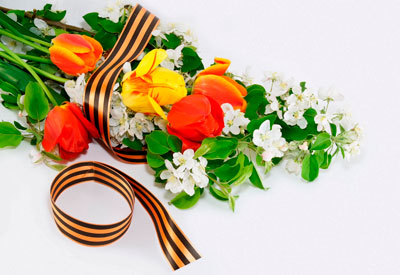 Выполнила студентка группы  ФТТ – 52  
Яковенко Виктория